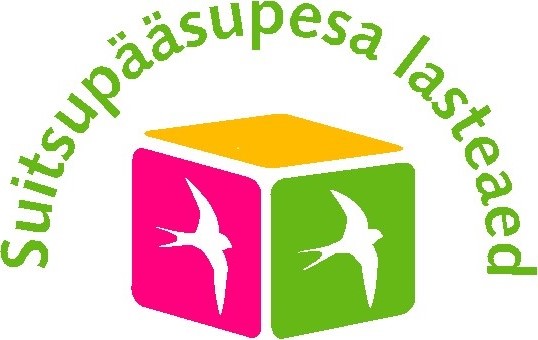 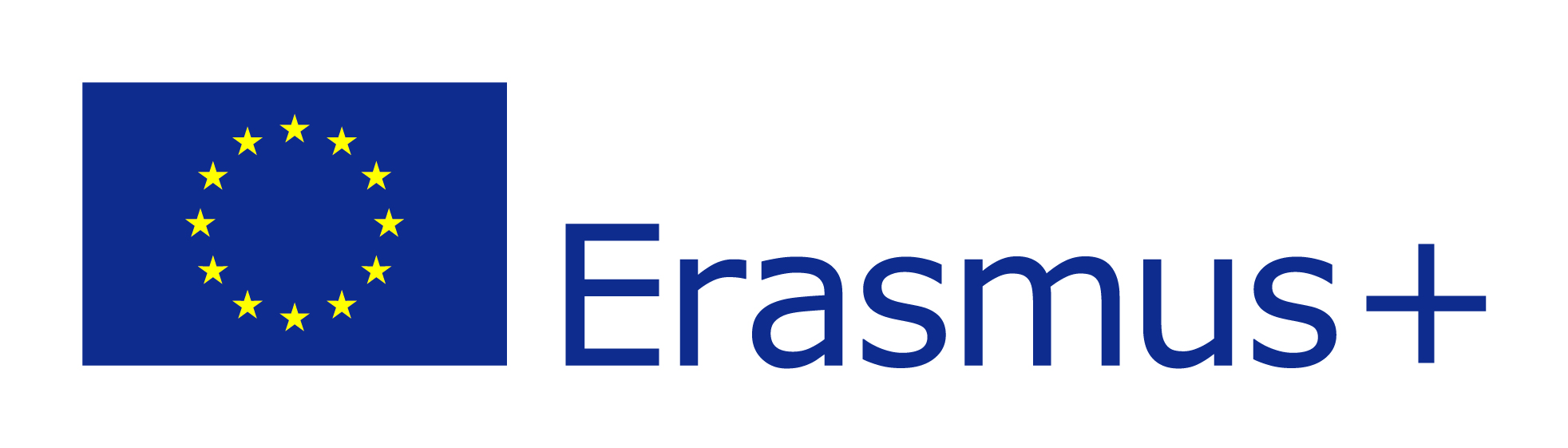 Activities done with children after seminar in Italy
Erasmus+ project seminar in Portugal 
8.05 – 12.05.16
Italian Day
Powerpoint introduction about Italy
Story Pinoccio – Buratino
Singing in italian language
Tarantella
Pizza